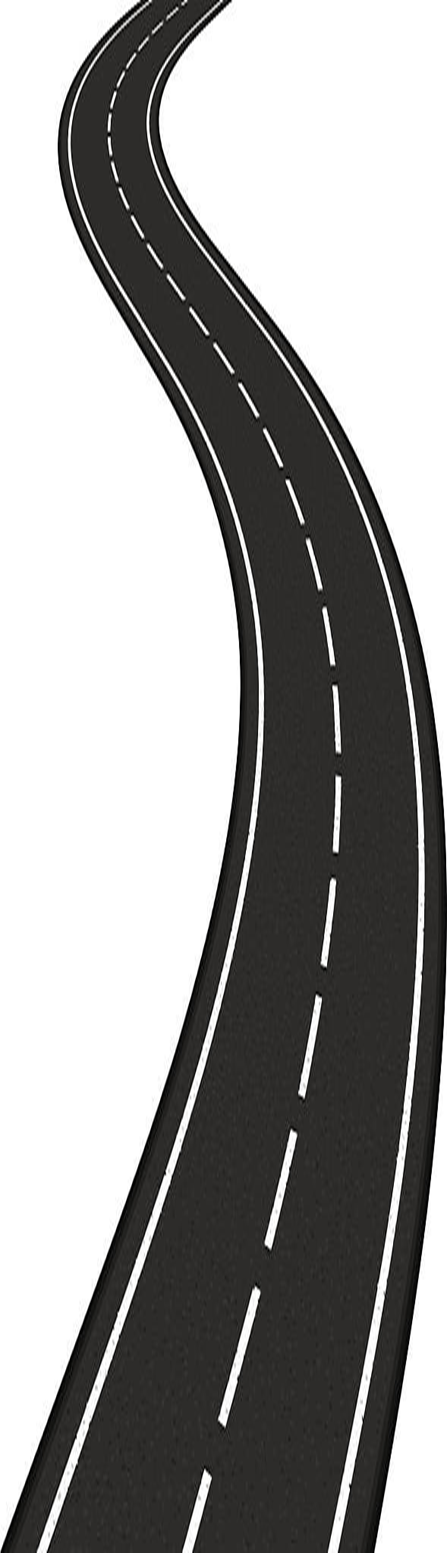 Year 7
Britain: Power, control and Empires
4. What was the impact of the Reformation?
1485-1603
How has power changed in this country?
     1066-2000
6. What were the consequences of the Roman invasion of Britannia?
27BC – 476AD
Protestant
Catholic
The reformation
Successful monarch
Monarchy
Religion
Citizens
Social
Political
Economic
Tyranny
2. What was significant about the Norman conquest?
5. Was it worth killing the King?
1600s
The Norman Invasion, 1066
Rebellion
Significance
Hierarchy
Control
Divine right
Parliament
Long-term / Short-term
Change / continuity
7. Why is it hard to measurethe impact of the British Empire?
1497-1997
3. Who had power and authority in the middle ages?
Legacy
Colony
Imperialism
Impact
Benin
China
400s-1400s
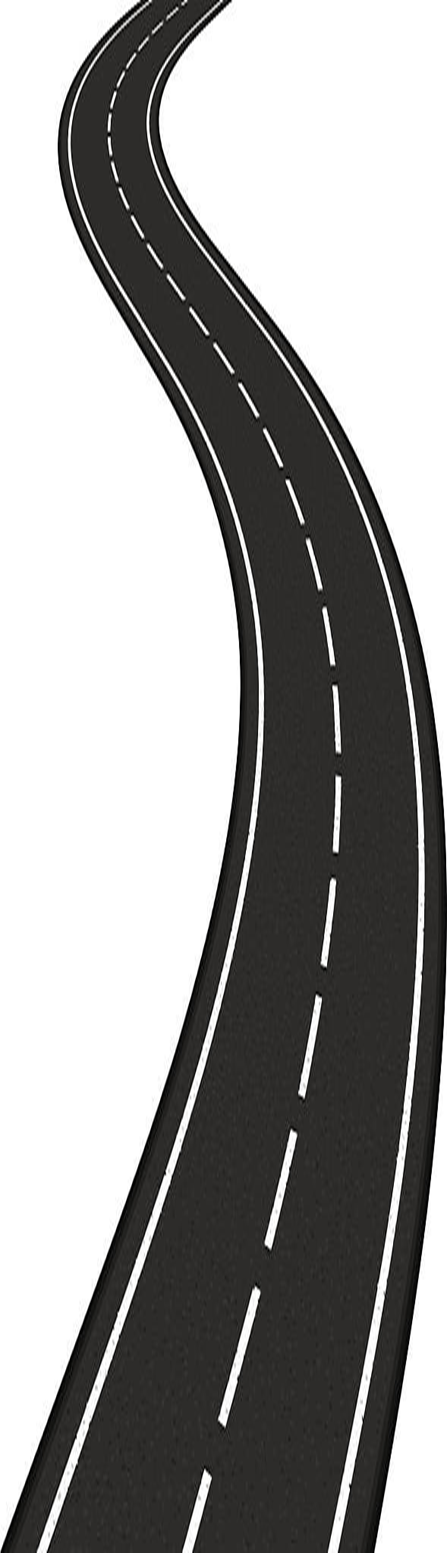 Year 8
People power: a force for change?
3. How far did abolition change the lives of African-Americans?
1. What does the transatlantic slave trade reveal about contemporary values?
5. Why did the First World War end in November 1918?1914-1918
Enslavement
Race
Economy
1562-1833
Civil rights
Equality
Human rights
Turning point
1960s
Militarism
Alliances
Imperialism
Nationalism
2. How do we know that the Industrial Revolution changed lives in Cheshire?
1760-1840
4. Is terrorism a modern phenomenon?
Industrial revolution
Technological
Social
Change
Crewe
Extremism
Radicalisation
Terrorism
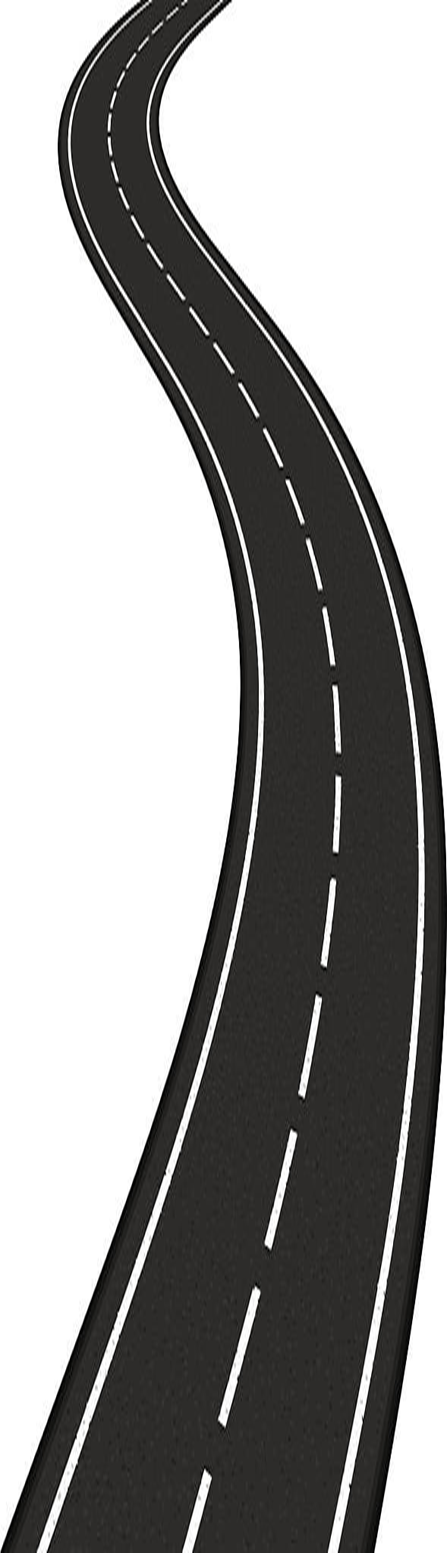 Year 9
From democracy to dictatorship: the civilian impact
Why was Cyrus “the great”?
3. How "total" was the Second World War?
1939-1945
Interpretation
Human rights
Civilian
Impact
2. How did Hitler becoming Chancellor lead to the Holocaust?
1933-1945
Persecution
Anti-Semitism
Escalation
Bystander
Victim
Perpetrator
Totalitarianism
Dictator
4. How does the 20th century shape life today?
1945-2020s
Political spectrum
Ideology 
Communism
Capitalism